大阪・羽曳野の食べ物
大阪府の食料自給率は？
▸日本の食料自給率は、３８％（カロリーベース）
▸大阪は
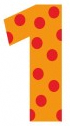 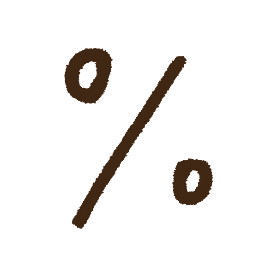 【出典】都道府県の食料自給率（農林水産省）
　　　　https://www.maff.go.jp/j/zyukyu/zikyu_ritu/zikyu_10.html
大阪府の食料自給率は？
▸日本の食料自給率は、３８％（カロリーベース）
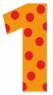 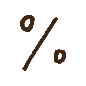 ▸大阪の　　　　　の中に・・・
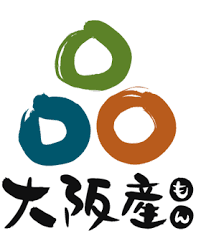 羽曳野市の農作物・生産物と給食
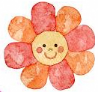 地元の生産者の方にご協力をいただき
子どもの地元への愛着を深められるよう
料理を食べるまでに関わった人や動植物のいのちが
　いつも自分のいのちをつなぎ、元気でいられるように応援
　していることを伝えられるように心がけています。
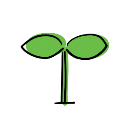 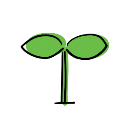 大阪エコ農産物
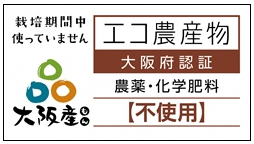 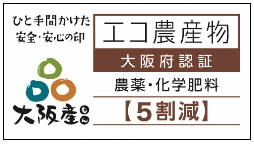 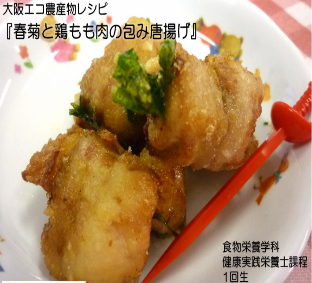 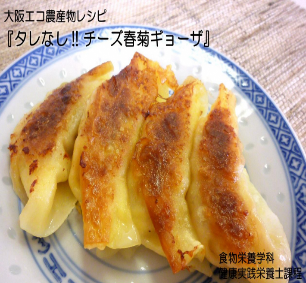 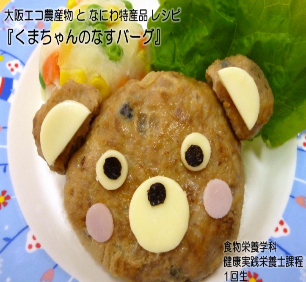 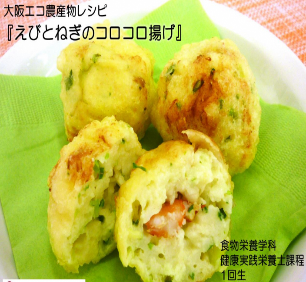 大阪府環境農林水産部
農政室推進課
みかん(上ノ太子みかん）
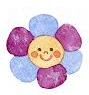 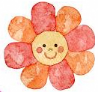 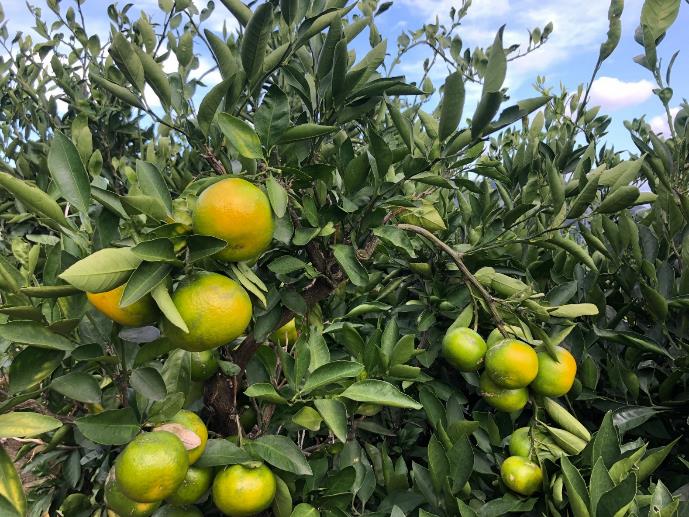 給食のお手紙
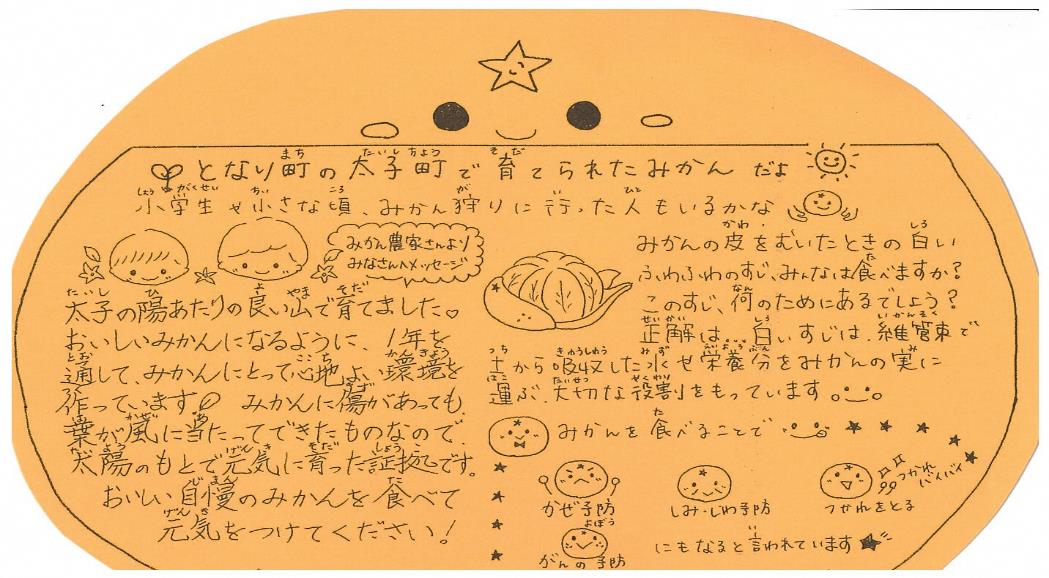 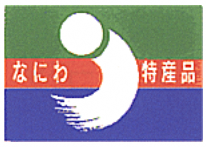 なにわ特産品
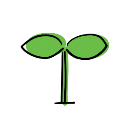 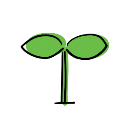 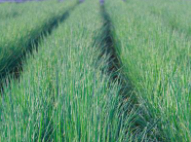 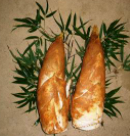 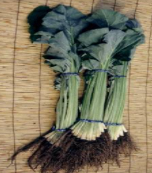 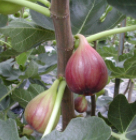 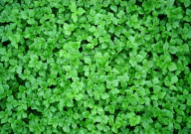 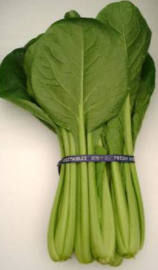 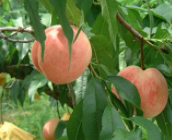 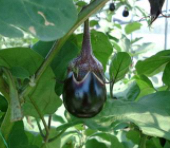 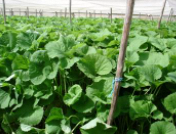 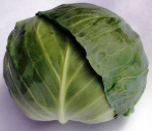 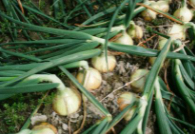 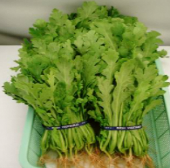 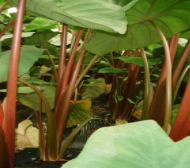 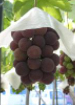 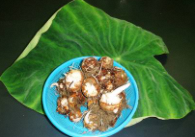 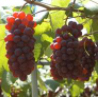 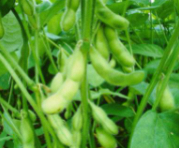 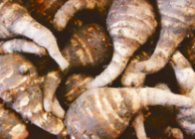 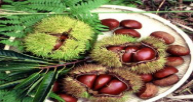 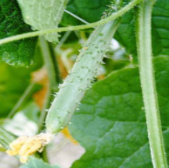 大阪府環境農林水産部
農政室推進課
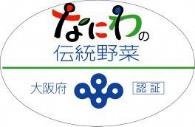 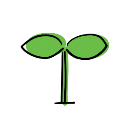 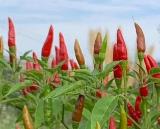 なにわの伝統野菜
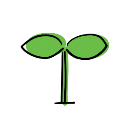 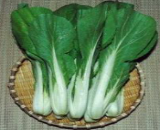 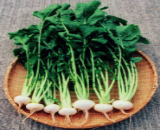 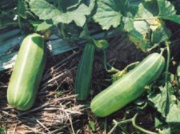 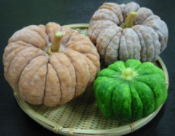 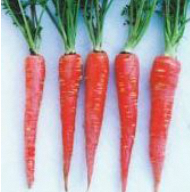 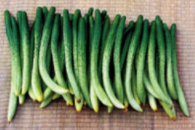 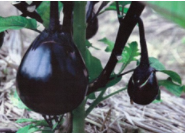 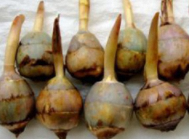 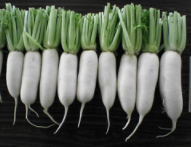 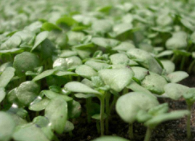 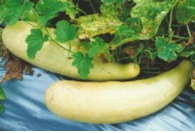 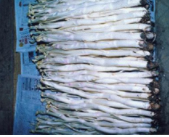 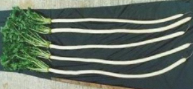 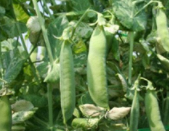 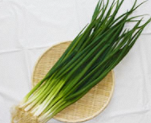 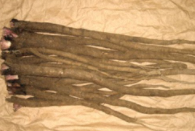 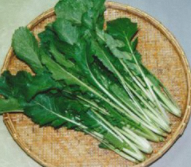 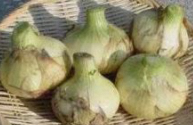 JA大阪中央会
田辺だいこん
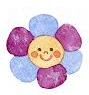 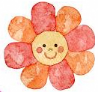 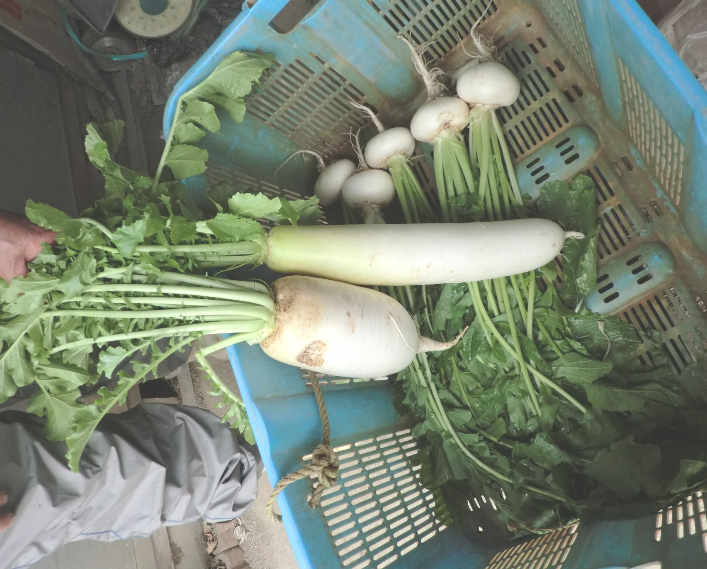 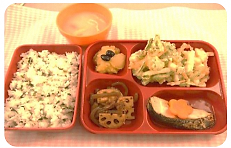 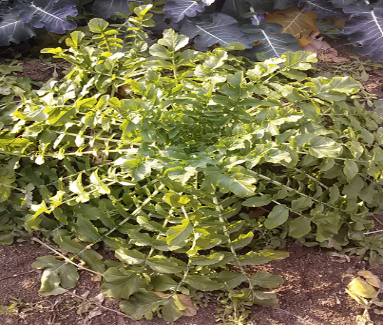 給食の手紙
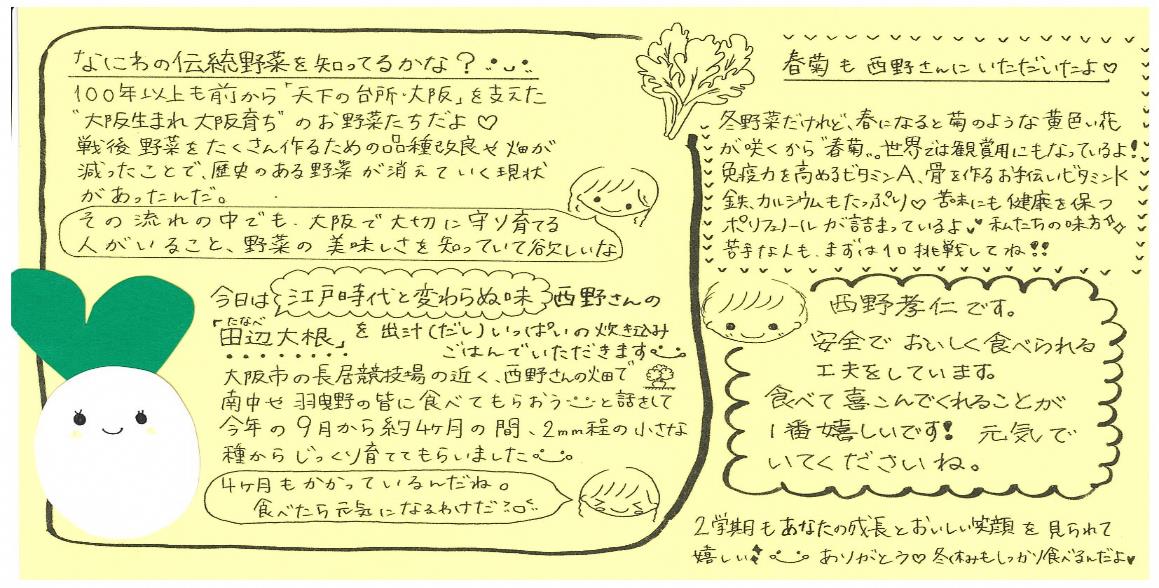 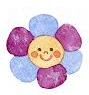 道明寺の道明寺糒と桜餅
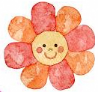 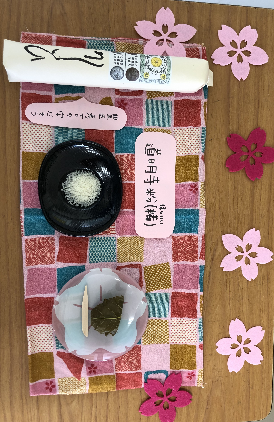 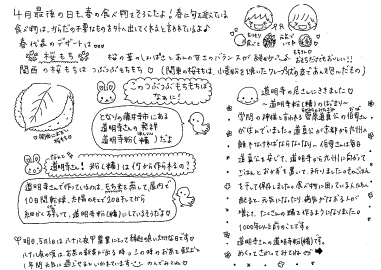 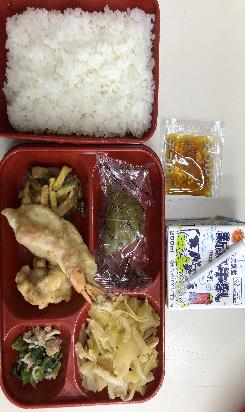 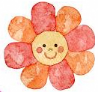 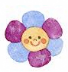 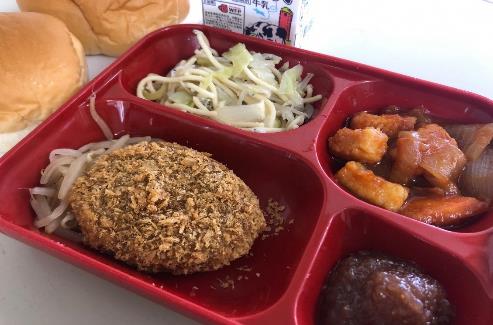 お肉・牛すじコロッケ
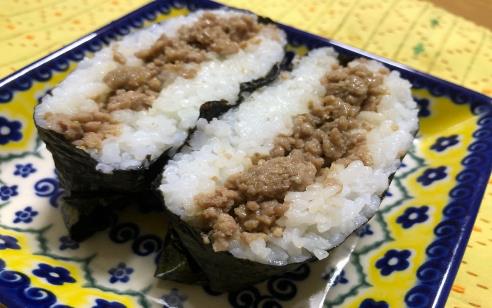 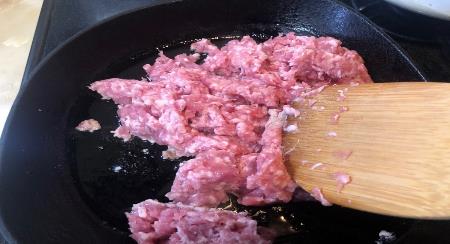 油かす
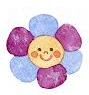 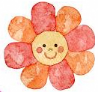 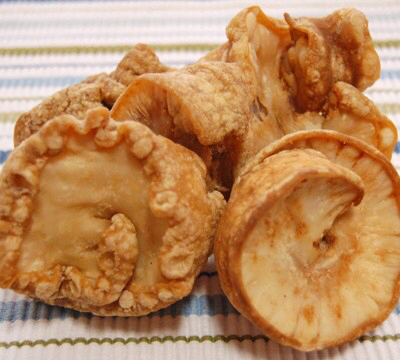 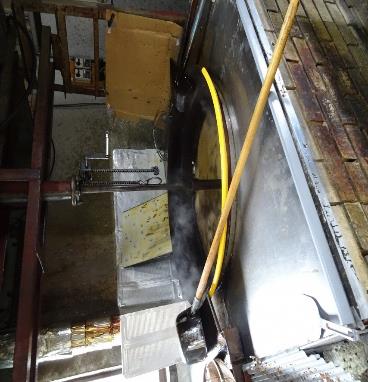 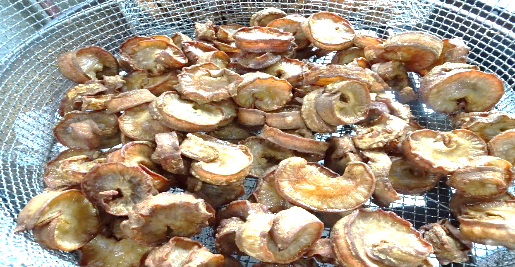 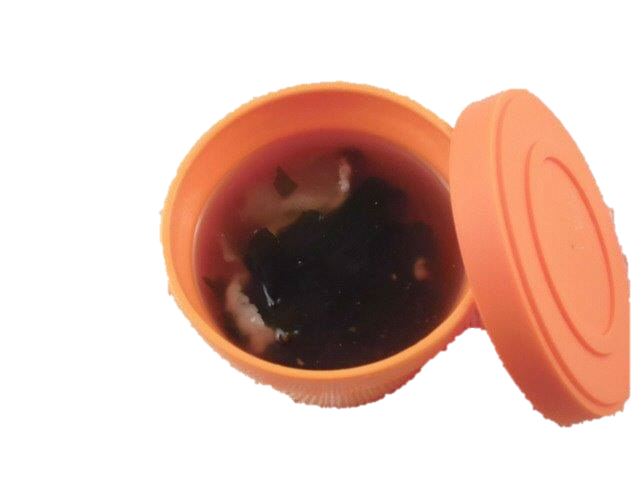 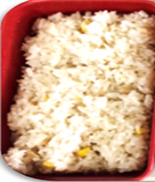 [Speaker Notes: ２時間かけて、腸を揚げて、油かすにしてもらいます。
毎日、これが良い！と言う子もいました。]
給食の手紙
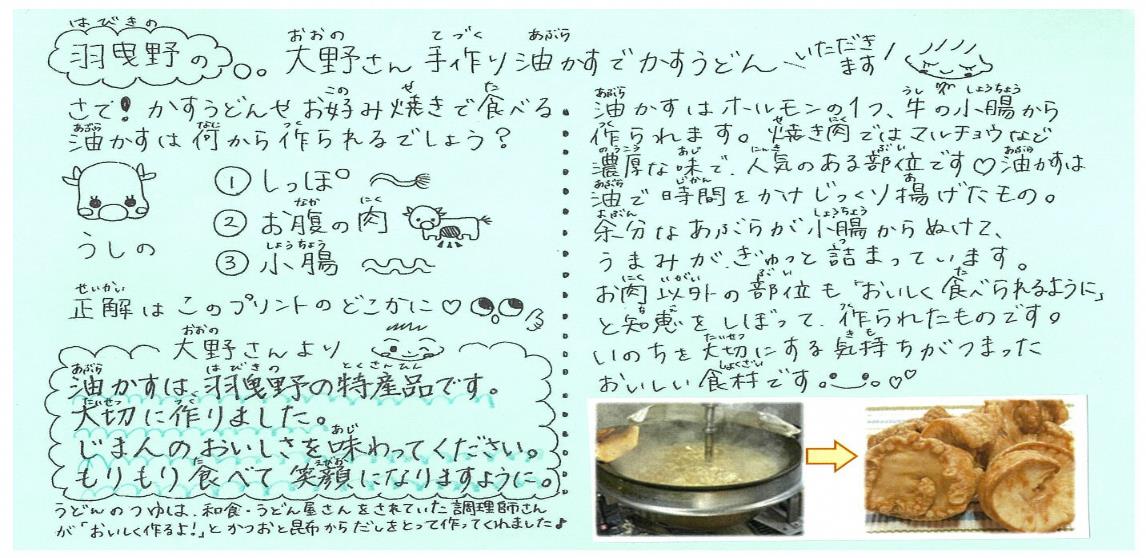 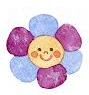 碓井えんどう
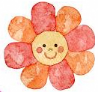 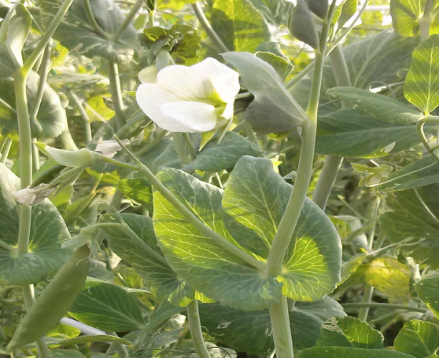 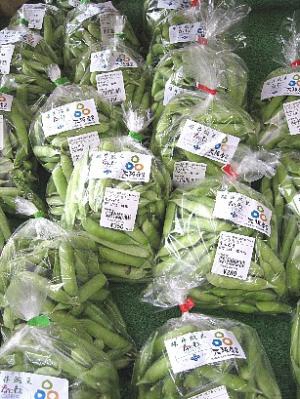 碓井えんどう
日本発祥の地！！
『羽曳野☆碓井』
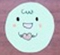 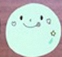 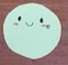 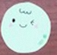 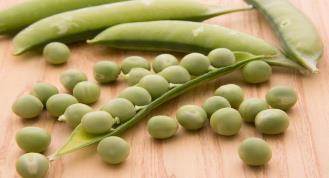 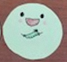 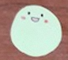 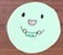 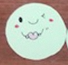 [Speaker Notes: 日本中で食べられている碓井えんどうは、羽曳野の古市駅の近くの碓井が発祥の地。
はじめて作られた方を先代にもつ農家さんにもらったおまめさんです。]
給食の手紙
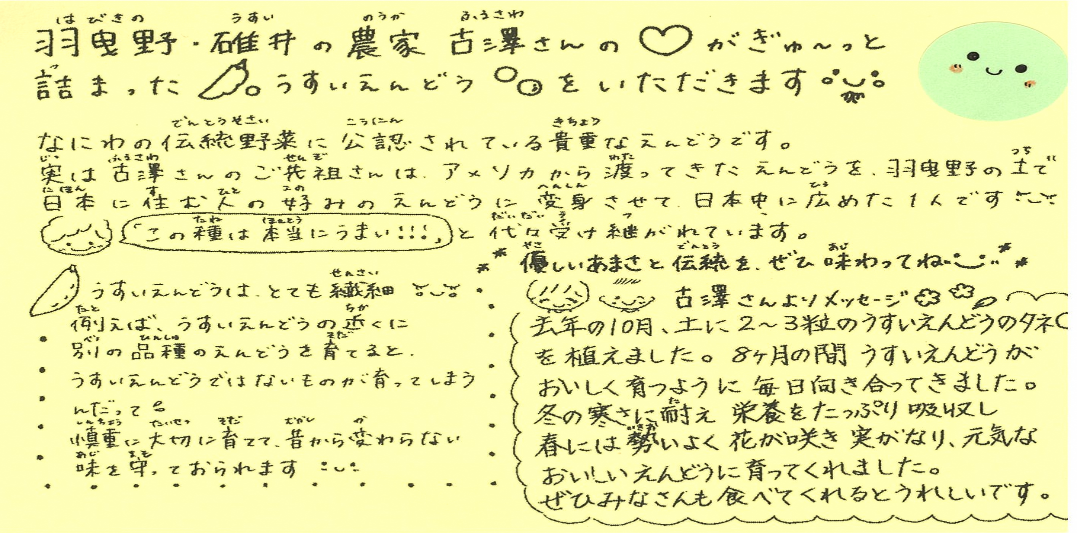 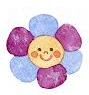 いちじく
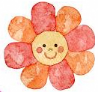 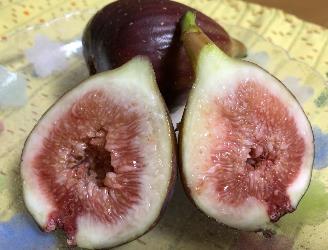 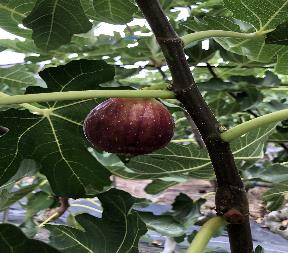 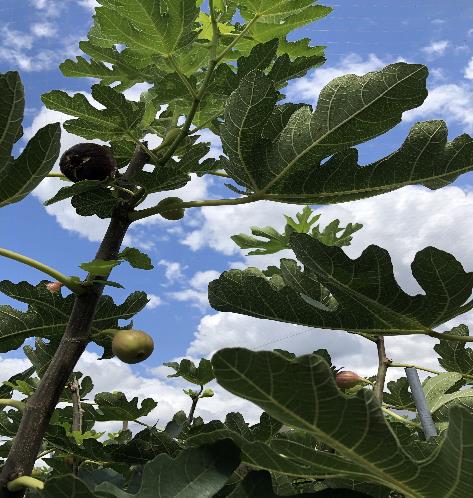 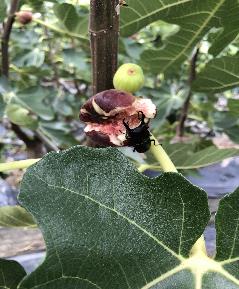 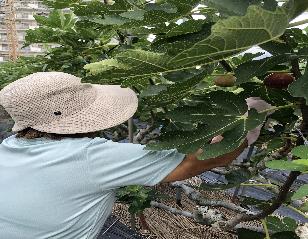 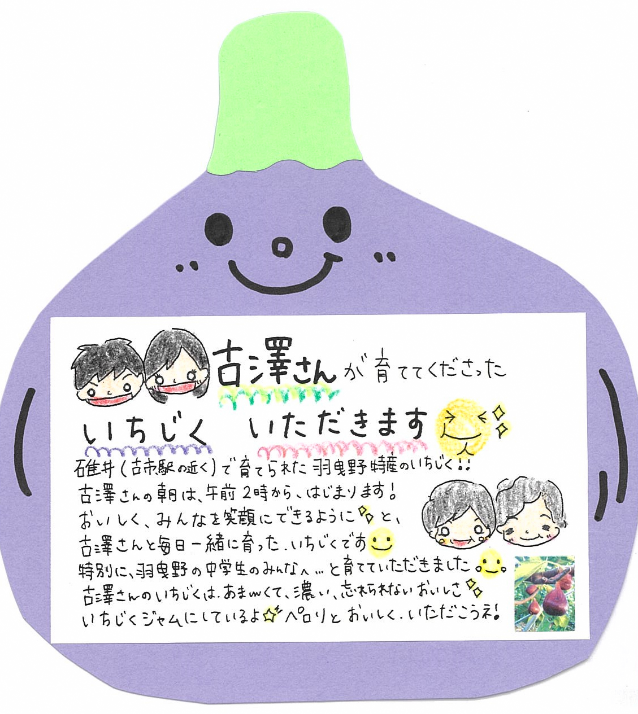 給食の手紙